Seminario
 “El sector arrocero Uruguayo. Desafíos para la competitividad”

16 de junio de 2015
Impactos económicos, sociales y ambientales de la producción de arroz en Uruguay.
Ing. Agr. Martín Domingo Uría ShawDirectivo Asociación Cultivadores de Arroz
1
[Speaker Notes: Este Esta presentación, que se recomienda ver en modo de presentación, muestra las nuevas funciones de PowerPoint. Estas diapositivas están diseñadas para ofrecerle excelentes ideas para las presentaciones que creará en PowerPoint 2010.

Para obtener más plantillas de muestra, haga clic en la pestaña Archivo y después, en la ficha Nuevo, haga clic en Plantillas de muestra.]
2
3
1
4
Algunos conceptos generales
Algunas reflexiones
Principales impactos
Aportes a la sociedad y al ambiente
2
1
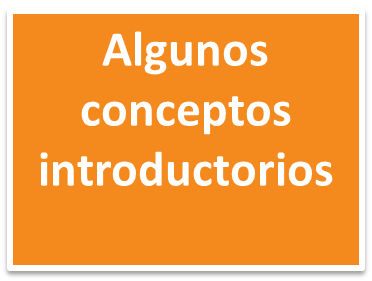 3
Aspectos productivos
Clima templado: permite desarrollar una zafra   por año
Ciclo del cultivo: de setiembre- noviembre a marzo-abril
100 % del área de cultivo es regada por inundación. Riego por gravedad o bombeo
Semilla: 100 % certificada y controlada. Con una innovación permanente de  variedades.
4
¿Cómo se organiza el sector arrocero?
Fuerte integración vertical

GMA integra a la principales industrias 

       ACA nuclea a mas del 96 % de los productores.

Productores independientes, aprox. 10%

Productores asociados con la industria, en una cadena AGROINDUSTRIAL  que vincula muchos aspectos, y donde los productores generan un grano de alta calidad y uniformidad, para que luego la industria lo elabore y comercialice.
 
PRECIO CONVENIO, determinado entre ACA y Gremial de Molinos en base a los valores de comercialización internacional

El producto final  es reconocido en el mercado internacional por su CALIDAD, UNIFORMIDAD E INOICUIDAD.
5
El ARROZ en números
Zafra 2010/2011

200.000 has
Zafra 2013/2014

172.000 has
Zafra 2014/2015

161.000 has
8 º exportador neto mundial
5º rubro de exportación del país
6
500 productores aprox
Rendimiento promedio 
8100 kg por ha
Área promedio de cultivo      320 has
Última zafra Rto promedio 
8600 kg por ha
12 kg de consumo per capita interno
7
Situación del sector arrocero
En los últimos años la situación en el sector arrocero se ha ido deteriorando por un constante aumento en los costos de producción, con un precio de venta en los mercados internacionales que se mantenía estable. En la ultima zafra los costos matuvieron la tendencia de aumento, y lamentablemente los precios en el mercado internacional  han bajado. A esto se suma  la dificultad en el acceso a los mercados, lo que esta provocando una lentitud  en la comercialización de la actual zafra. 

La rentabilidad del sector a descendido progresivamente, llegando a esta ultima zafra con resultados  negativos. Esto  se refleja en el área sembrada y el numero de productores arroceros en actividad.
8
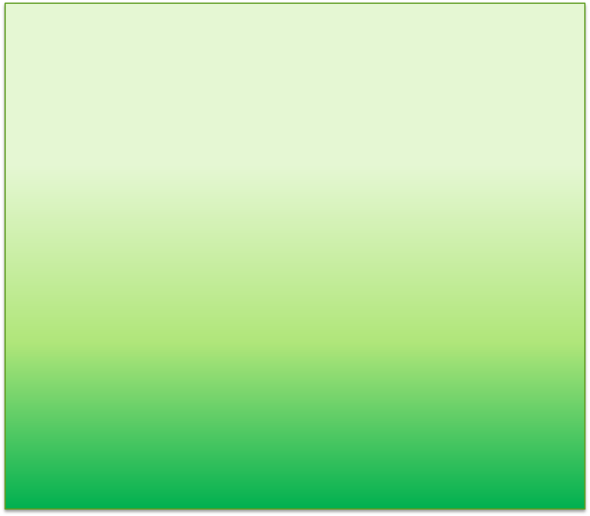 2
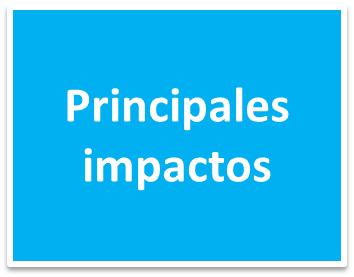 9
Impactos de la producción arrocera ECONÓMICO, SOCIAL Y AMBIENTAL
EMPLEO a nivel de cadena: chacra, molinos, servicios (fletes, aplicadores, etc.)
INFRAESTRUCTURA: electrificación, sistemas de riego, represas, molinos, caminería y rutas
SISTEMAS PRODUCTIVOS:  rotacion cultivo-ganadería con generación de pasturas
DISMINUCIÓN EN EL ÁREA PLANTADA AFECTA A LAS EMPRESAS PERO A SU VEZ TIENE EFECTOS EN CADENA SOBRE EMPLEO, INFRAESTRUCTURA, CAPACIDAD OCIOSA, INVERSIONES, ETC. DEL DEPTO
Impactos que se destacan en todas las zonas arroceras del país.
10
Impacto Económico
Inversión  necesaria para el cultivo ronda los  2.100  dólares por ha.

Son 340 millones de dólares  aprox., que en la ultima zafra los productores arroceros volcaron  al mercado laboral, en compra de insumos, servicios, maquinaria, etc

Algunos ejemplos: consumo de combustible       22.500.000 litros

                                        consumo de energía eléctrica

consumo de fertilizantes aprox       48.000.000 kg

           renovación de equipos          uss     24.000.000		             
 fletes generados en cosecha        43.000 viajes
 fletes por fertilizantes                   1.600 viajes
11
RESULTADO
Alta eficiencia en la utilización de recursos. Ocupando el 1 % del área productiva del país, el sector genera 550 millones  de dólares en exportaciones.

Es el 5º rubro de exportación del país
12
EN PARALELO, TENEMOS UN SISTEMA PRODUCTIVO DE BAJO IMPACTO AMBIENTAL Y RACIONAL EN LA GESTIÓN DE RECURSOS NATURALES.

PERMANENTE  INVESTIGACIÓN E INNOVACIÓN AL SERVICIO DE LA PRODUCCIÓN.(Variedades, EEE, Consejos Asesores Regionales, etc)
13
Impacto Social
Influencia en el desarrollo de grandes regiones del país, siendo un cultivo colonizador.

Desarrollo a partir de zonas marginales, con bajos índices productivos, penetrando luego en aéreas ganaderas.

Favorece la descentralización influenciando el desarrollo de poblados, pueblos y ciudades en su zona de influencia.

Ha ejercido una influencia en el desarrollo cultural de las poblaciones relacionadas con la actividad arrocera. 

Influencia directa en el desarrollo de infraestructura (vivienda, caminería rural, rutas, electrificación, riego, etc)
14
Impacto Social
La producción arrocera a nivel de chacra es intensiva,  empleando aproximadamente un trabajador cada 40 has, generando promedialmente  4.000 puestos de trabajo directo, y  28.000 indirectos en todas las ramas.  Ocupa un importante numero de Profesionales 

La importante tecnificación aplicada en el cultivo, hace necesaria la calificación de la mano de obra que requiere formación en sistemas de riego, maquinaria en general, manejo del cultivo entre otros. 

 Contrario a otras actividades favorece la radicación de gente en la campaña. En los propios establecimientos, poblados, y pueblos. Se desarrolla la camineria, llega la electrificacion, se instalan escuelas, etc. 

En las zonas de influencia, el trabajo conjunto de productores, gobierno y pobladores ha permitido el desarrollo de escuelas agrarias con enfasis en  la formación para la producción de arroz. 
	 
Influencia cultural en relación al trabajo, y principalmente al uso y manejo del agua

A la etapa agrícola se le debe sumar la etapa industrial donde la misma es fundamental en varias localidades del interior del país, y que son un aporte importante en términos de empleo.
15
Empleo y calificación de trabajadores
15 de noviembre de 2014 se firmó un convenio marco entre el INEFOP y las Gremiales Rurales (Federación Rural, Asociación Rural del Uruguay, Cooperativas Agrarias Federadas, Asociación Cultivadores de Arroz, Asociación Nacional de Productores de Leche, la Comisión Nacional de Fomento Rural)
16
SALUD Y SEGURIDAD DEL TRABAJADOR
PROGRAMA DE SALUD Y SEGURIDAD LABORAL
OBJETIVO: Contribuir a mejorar la gestión de salud y seguridad laboral de las empresas arroceras minimizando los riegos.
3 líneas de trabajo: 
Capacitación: talleres de seguridad laboral
Información y sensibilización: cartilla ACA
Atención de consultas.
17
Impactos a nivel de infraestructura: electrificación, riego, caminos y rutas, industrias.
La electrificación rural, la caminería, los puentes y rutas, industrias, son hoy obras fundamentales para el desarrollo rural tanto en lo que refiere a la producción como para la radicación de la población rural.

Infraestructura industrial, impacta en la población y el desarrollo 

Fuerte impacto en el desarrollo de caminería por necesidad de acceso permanente.
   
La electrificación en el sector arrocero tiene un impulso a partir de un programa que surge por iniciativa de ACA. El Programa de desarrollo de la cuenca arrocera, año 1989, tiene un componente de electrificación y otro de caminería rural.
18
PROGRAMA ELECTRIFICACIÓN
electrificación rural es un bien público que beneficia a la población en su conjunto 

Con el trabajo  conjunto y el aporte de fondos por parte de  OPP,  UTE y  productores arroceros, se desarrolla  esta intervención, generando beneficios  para las zonas electrificadas en su conjunto. En este sentido,  cabe destacar que este programa pensado para la producción arrocera,  genera importantes beneficios a cada una de las zonas donde llega un tendido, favoreciendo a productores de otros sectores, hogares, escuelas, etc
19
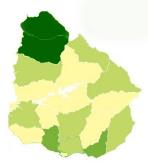 Esta etapa insumió U$ 154.543.901, con un porcentaje de avance de ejecución del 97% para Artigas y del 85% para Salto. 
En ambas zonas se necesitó el tendido de 266 km de línea de media tensión, de las cuales ya existe un avance del 96%.
El monto total de la obra es de U$ 98.439.245 y se lleva a la fecha del informe un 41% de avance de ejecución. El total de padrones a conectar son 46, de los cuales ya se han conectado 12, o sea un 26%.
La zona necesitó la instalación de 126 km de Línea de Media Tensión y 20 km de Línea de Alta tensión, habiéndose concretado ya el 78% y 30%  respectivamente.
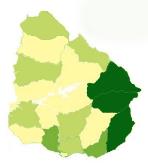 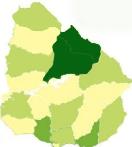 El costo de las mismas será de U$ 119.924.598 y se necesitará la instalación de 154 km de Línea de Media Tensión y 57 km de Línea de Alta tensión.
20
PROGRAMA de ELECTRIFICACIÓN
modelo de gestión público-privado que puede ser tomado como  referencia para otros programas

aporte a la infraestructura y logística,  aspecto fundamental de la competitividad

Es un ejemplo de que la gestión conjunta  permite generar impactos de relevancia, y niveles de eficiencia y eficacia, en el logro de resultados que son inviables si se trabaja solamente desde el ámbito público
21
Infraestructura para  Riego
100 % de área de cultivo se realiza bajo riego.

55% de área se riega de represa ( un 45% por gravedad)
45 % de área con riego de cauce, o sea lagunas, ríos o arroyos 

El sector ha sido pionero en el embalse de agua y desarrollo de sistemas de riego.(PRENADER) Cambia  el paisaje del país.

Inversión en desarrollo de sistemas de bombeo, almacenaje de agua, e infraestructura para la conducción.

Desarrollo del conocimiento necesario para el manejo de agua.
22
Embalses de aguae
1987/88         1996/97       2005/06

Cuenca Laguna Merín             23              72             139
Cuenca Rio  Negro                   48             178            326
Cuenca Rio Uruguay                142           267            342

Total                                          213            517            807

Agua embalsada  (millones de m3)   522                             1.817

Fuente DNH
23
Impactos a nivel medioambiente
El cultivo de arroz se destaca por las medidas de cuidado del medio ambiente. 

La necesidad de conocer y preservar el medio ambiente en el cual se desarrolla el cultivo es una preocupación permanente. Para esto, por iniciativa propia, el sector esta continuamente investigando para lograr los mejores rendimientos y calidad, sin afectar el entorno. 
Dispone desde hace unos años de una Guía de Buenas Prácticas Agrícolas con principios y recomendaciones técnicas en las diferentes etapas del cultivo, buscando alcanzar altos valores en cantidad, calidad e inocuidad del arroz. 
Destacando prohibiciones, observaciones, y recomendaciones
24
Guía de Buenas Prácticas Agrícolas
La Guía se elabora en base a: Leyes, Decretos y Normas Técnicas

SE RECOMIENDA: 
Prácticas comprobadas de alto rendimiento.
Prácticas de buen manejo agronómico.
Prácticas de conservación de recursos naturales.
Normas de seguridad personal y ambiental.
Requerimiento de los Mercados.
Herramienta referente a nivel nacional e internacional
25
Impactos a nivel medioambiente: INOCUIDAD
Inocuidad del arroz tanto a nivel de agua, del suelo, como del grano. 

Inocuidad alimentaria: se refiere a las condiciones y practicas que preservan la calidad del ambiente y de los alimentos para prevenir la contaminación, asegurando la salud del consumidor y los trabajadores. Es un concepto imprescindible para el comercio de alimentos

Iniciativa de la Asociación Cultivadores de Arroz a través de proyectos presentados a la Agencia Nacional de Innovación (ANII), la participación de la Gremial de Molinos Arroceros, y en coordinación con diversas instituciones como ser  MGAP,  Universidad de la República (Facultades de Agronomía, Ciencias y Química),INIA,  Laboratorio Tecnológico del Uruguay (LATU).
26
PROYECTO. ACA-ANII-GMA. Análisis para determinar  residuos de agroquímicos en suelo, agua y granos. 


IMPLICA : -muestreo de granos, suelos, y agua, en 20 chacras, distribuidas
                    en la zona Este, Centro y Norte del país
 
                   -muestreo de agua, en cuencas del rio Cebollati y Olimar, que      
                    reciben el escurrimiento de aprox. 10.000 has de cultivo.

                   -estudios biológicos, en microcuencas de zona Norte y Este.
                    para determinar la integridad del ecosistema acuático

Los análisis se realizan con respecto a 10 herbicidas, 6 fungicidas, 4 insecticidas y algunos metales
27
Este trabajo tiene al menos dos resultados o aportes importantes

control y monitoreo de residuos de agroquímicos, contribuyendo a un tema  fundamental como es el cuidado del medio ambiente. 

tipo de controles agregan valor al producto,  contribuyen a la salud alimentaria, y permiten el ingreso a mercados que tiene importantes exigencias en estos temas.


           Los resultados obtenidos  garantizan el reconocimiento en los mercados internacionales  de la Inocuidad del arroz uruguayo
28
Aspectos generales de la estrategia ambiental
POLÍTICAS DESARROLLADAS DESDE EL SECTOR: medición de residualidad de agroquímicos, salud y seguridad laboral, promoción de grupos y asociación entre productores, entre otros.

GUÍA DE BUENAS PRÁCTICAS EN EL CULTIVO.
Prácticas comprobadas de alto rendimiento.
Prácticas de buen manejo agronómico.
Prácticas de conservación de recursos naturales.
Normas de seguridad personal y ambiental.
Requerimiento de los Mercados.

GESTIÓN DE LA PRODUCCIÓN Y SEGUIMIENTO. INDICADORES AMBIENTALES

Aporte al concepto país, UruguayNatural
29
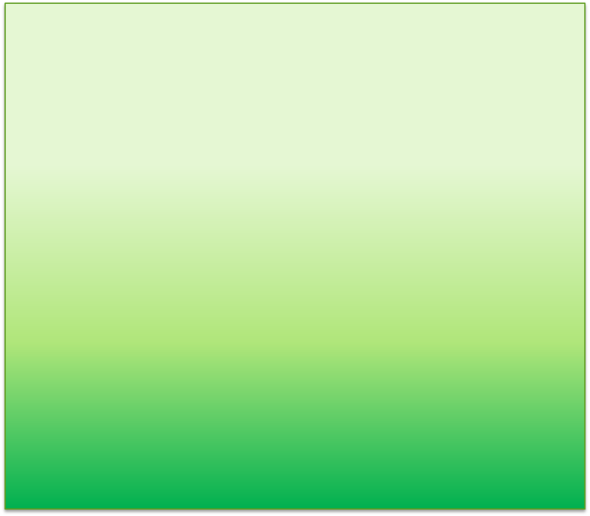 3
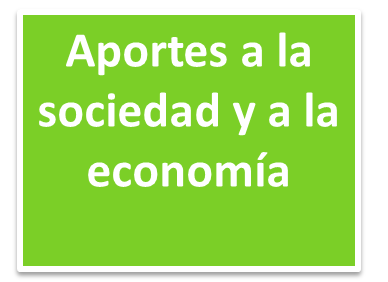 30
Aspectos Generales:  elementos a destacar
Exportaciones: 5º pruducto de exportación. Destacado por su calidad.

Producción: referencia para otros sectores y en el mundo, por sistema de cultivo y bajo impacto en el medio ambiente.

Institucionalidad e integración de la cadena: modelo de referencia y pilar del Uruguay Agro exportador.

Sinergias y promoción de otros sectores.(ganadero)

Pionero en tecnología y en contribución a nivel de investigación e innovación.

Contribuciones al desarrollo  social
31
4
Algunas reflexiones
32
ALERTAS
La  actual situación económica  del sector afecta al conjunto de la cadena productiva, con consecuencias en el área cultivada, en la cantidad de productores,  (principalmente  los más vulnerables, menor escala, arrendatarios de tierra y agua), en los molinos arroceros, y en los trabajadores tanto del subsector agrícola como industrial.

Impacta  directamente en la cantidad de empleo  de las diferentes etapas  (agrícola e industrial), y al conjunto de servicios y proveedores, vendedores de insumos, fletes, entre otros. 

.
33
ALERTAS
Los impactos de la cadena arrocera son hoy de tal magnitud en la sociedad y en la economía que la contracción de la misma tiene efectos en varios sectores.
EXISTE EL RIESGO QUE LA SITUACIÓN DE CRISIS NOS HAGA RETROCEDER EN LOS LOGROS ALCANZADOS
EL SECTOR MANTIENE SU FUERTE COMPROMISO CON EL DESARROLLO NACIONAL Y TERRITORIAL
34
600 es el  numero promedio aprox. de productores en los últimos 10 años
Lo que vimos en la presentación, es parte de lo que es y genera el sector arrocero.  Pero no hay que perder de vista que toda la historia de emprendimiento e impulso del sector,  tiene como principal protagonista un grupo de personas tan particulares como el productor arrocero, que vive de esta actividad, y se levanta diariamente para lograr su sustento y el de su familia, y en consecuencia genera desarrollo, trabajo ,e ingresos para otros.

 Vivimos en un país donde hoy se reconoce un URUGUAY PROFUNDO. El sector  agropecuario ha contrarrestado parte de esto, y no tengan ninguna duda que  el sector arrocero mediante su trabajo, a lo largo de todos estos años, ha sido uno de los principales impulsores del desarrollo productivo, económico, social y ambiental, en grandes regiones  de nuestro país
35
Muchas gracias!
36
[Speaker Notes: Este Esta presentación, que se recomienda ver en modo de presentación, muestra las nuevas funciones de PowerPoint. Estas diapositivas están diseñadas para ofrecerle excelentes ideas para las presentaciones que creará en PowerPoint 2010.

Para obtener más plantillas de muestra, haga clic en la pestaña Archivo y después, en la ficha Nuevo, haga clic en Plantillas de muestra.]